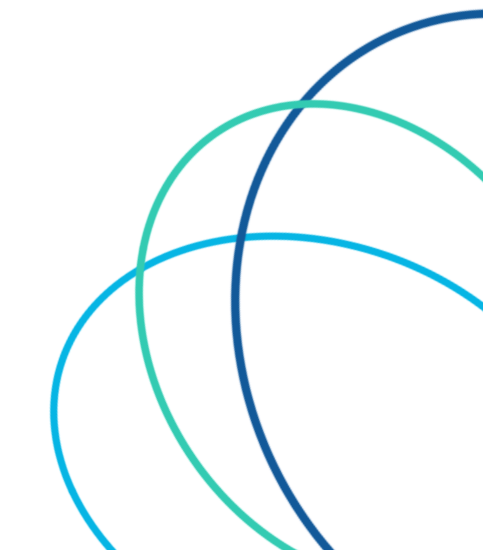 Samen Bevallen
Avond 1
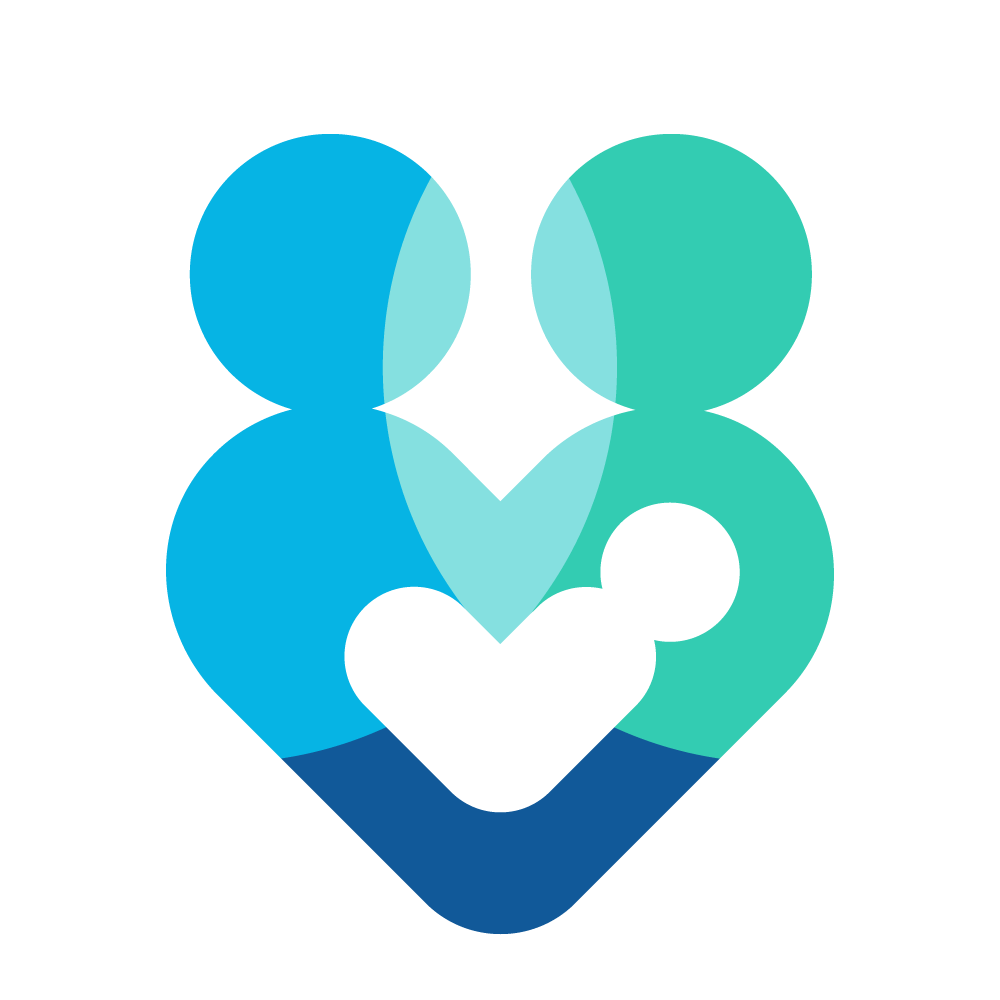 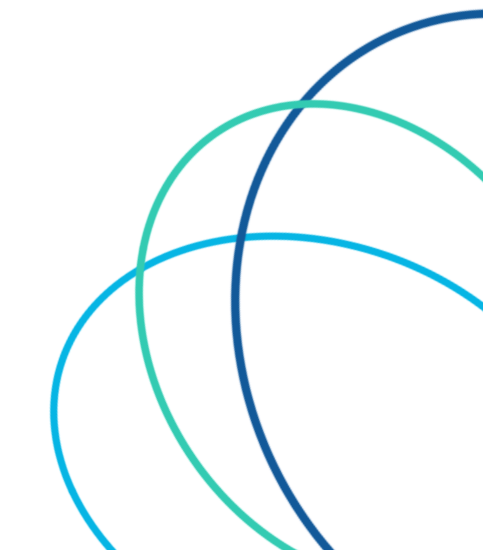 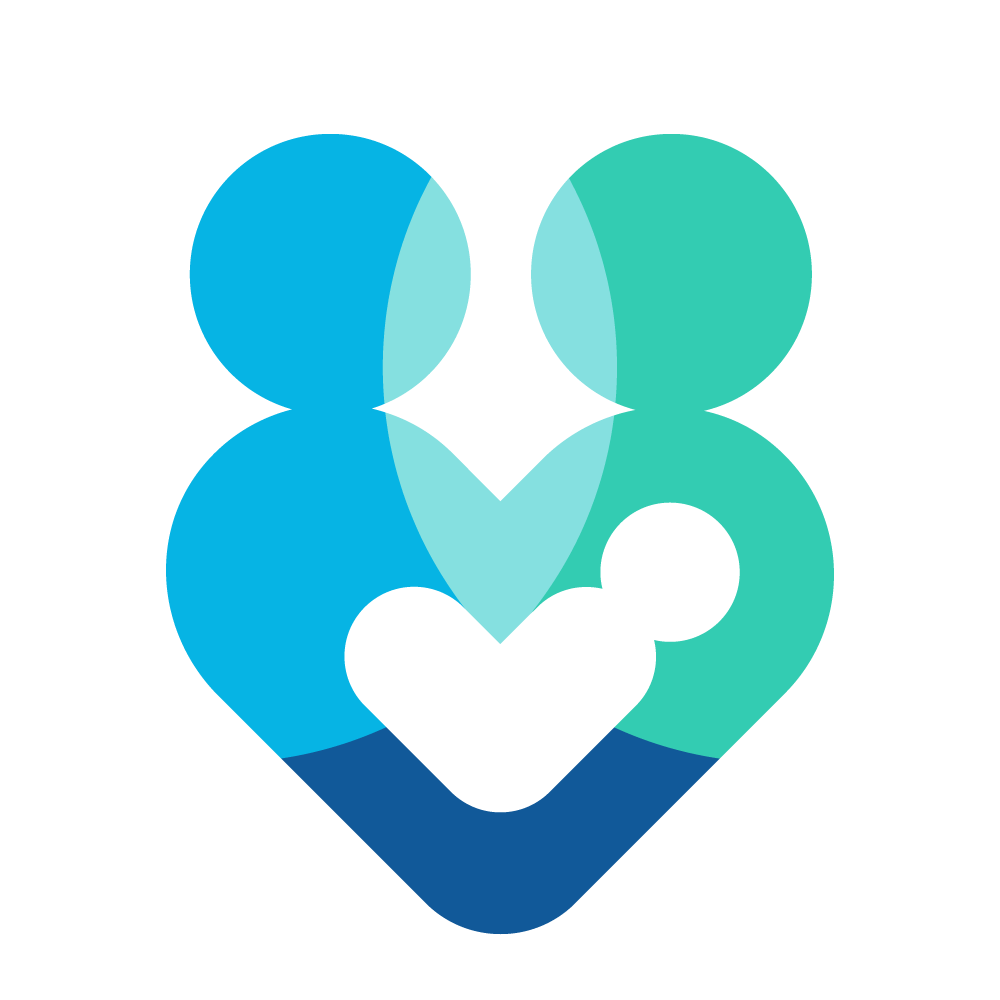